RIWS: Resilience scenarios for integrated water systems Ana Mijic and Leyang LiuDepartment of Civil and Environmental Engineering
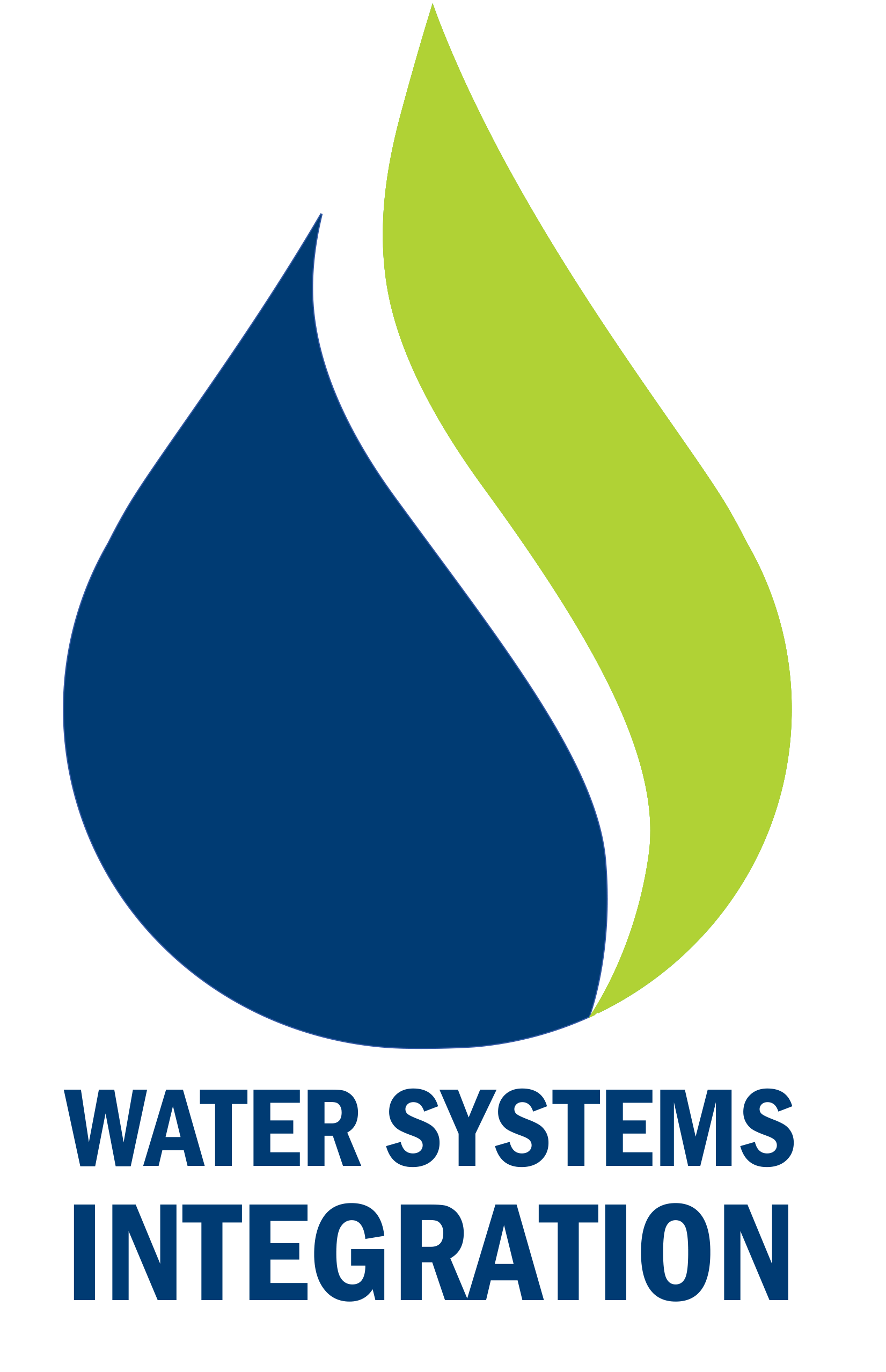 DAFNI Conference 2024
Integrated Water System and RIWS
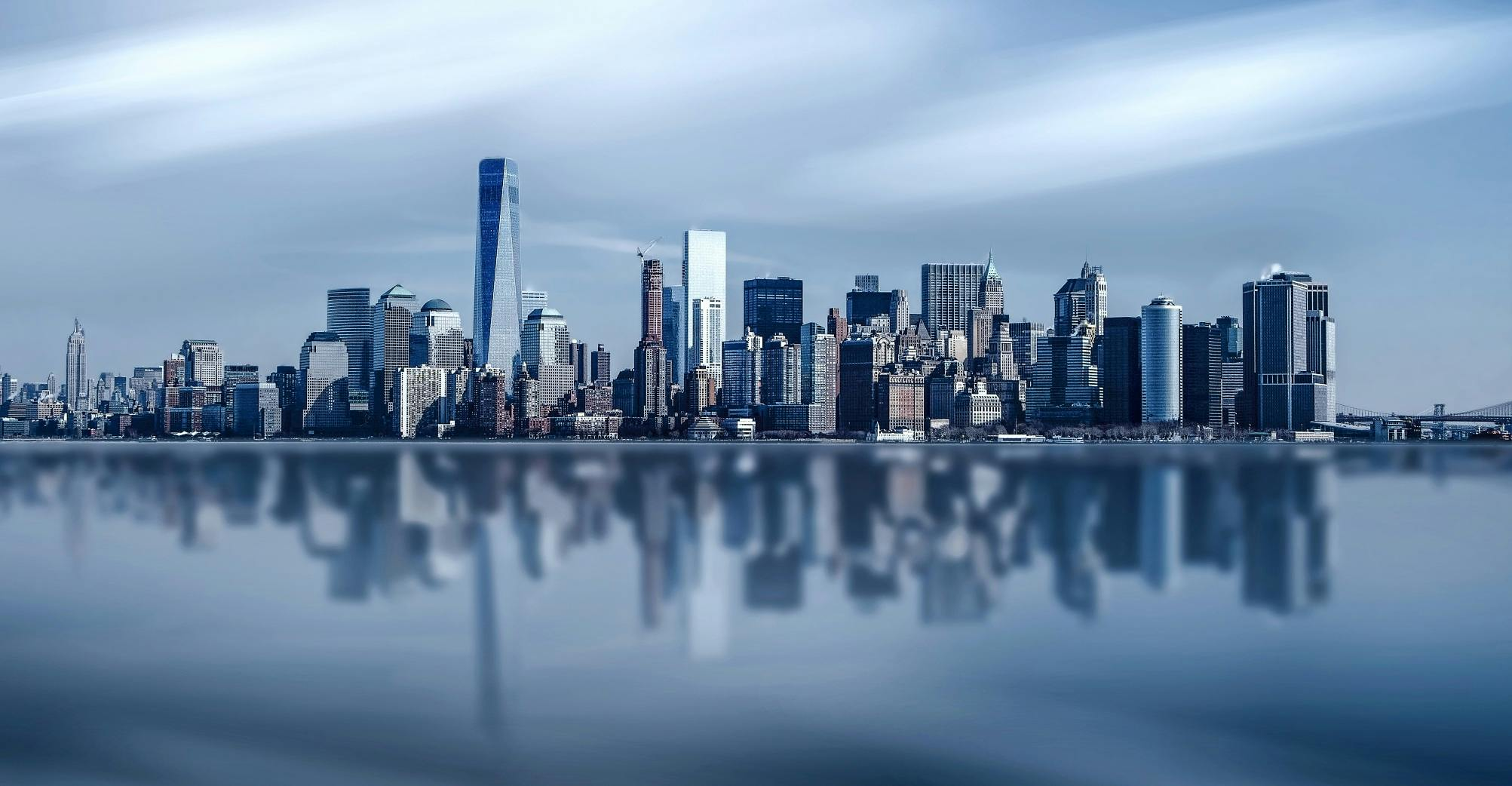 People, land and water
Water supply system
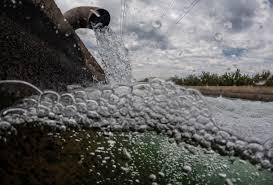 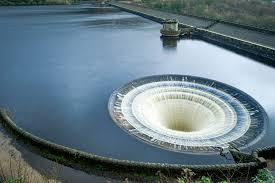 Integrated 
Water System
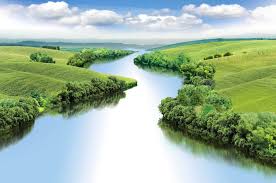 Wastewater system
River environment
DAFNI Conference 2024
Integrated Water System and RIWS
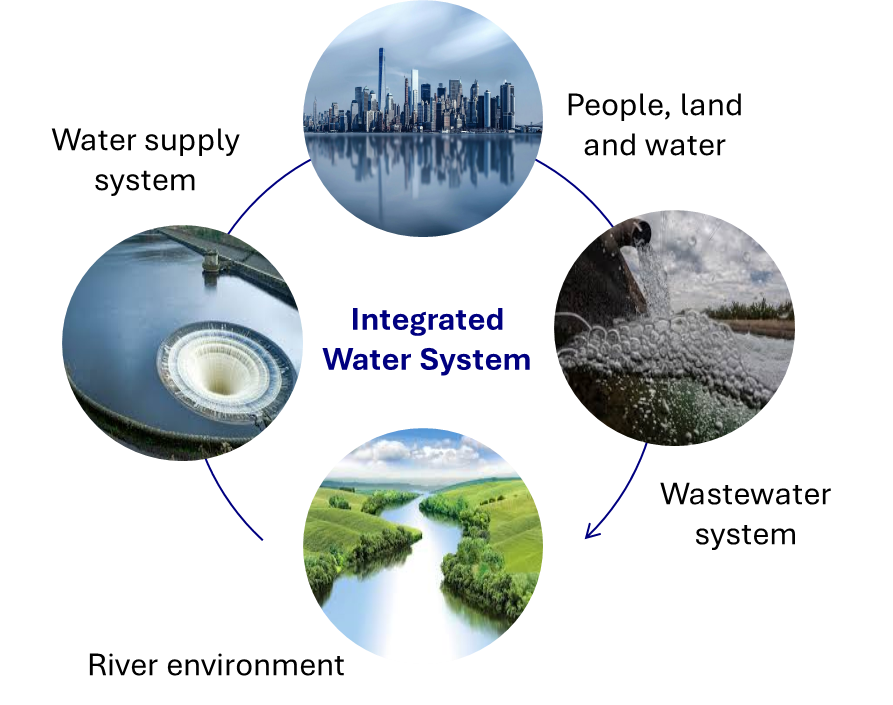 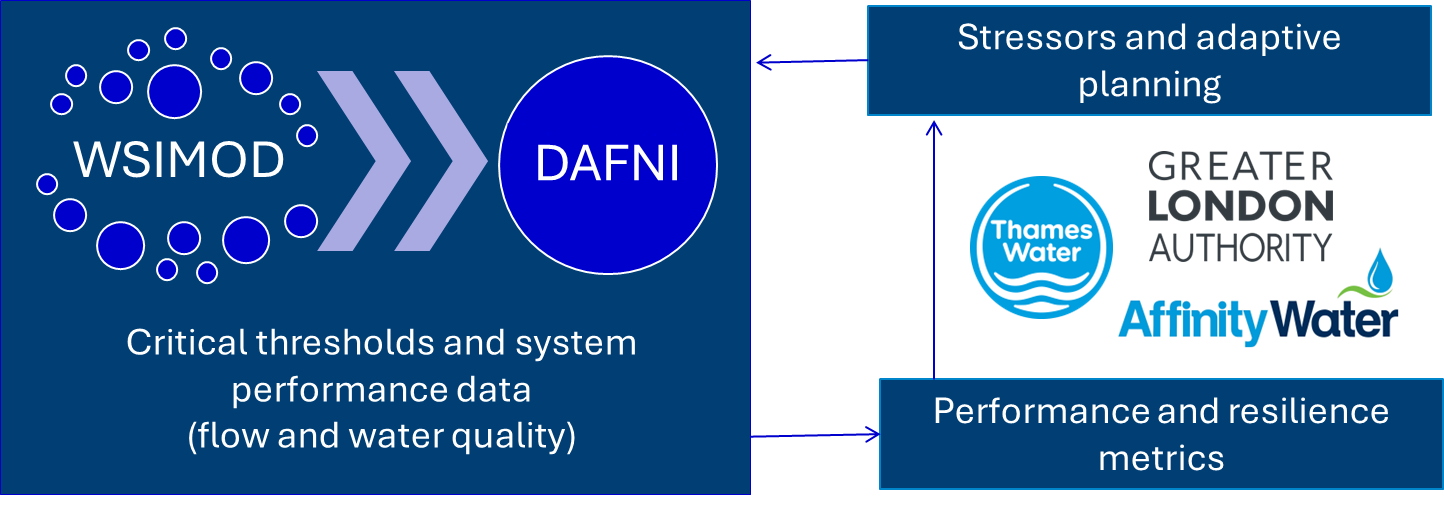 DAFNI Conference 2024
RIWS timeline and progress
Apr
2024
Oct
2024
Jan
2024
Jul
2024
Apr
2024
Jan
2024
Oct
2023
Technical development
WSIMOD (Base) uploading
WSIMOD (Extensions and advanced customisation) uploading
Journal publication submitted
Resilience assessment
Manuscript to be submitted
Research
Adaptive planning and deep uncertainty
Stakeholder workshop
Stakeholder workshop
Engagement
DAFNI Conference 2024
WSIMOD Framework
Highly flexible whole-water system modelling Python open-source software
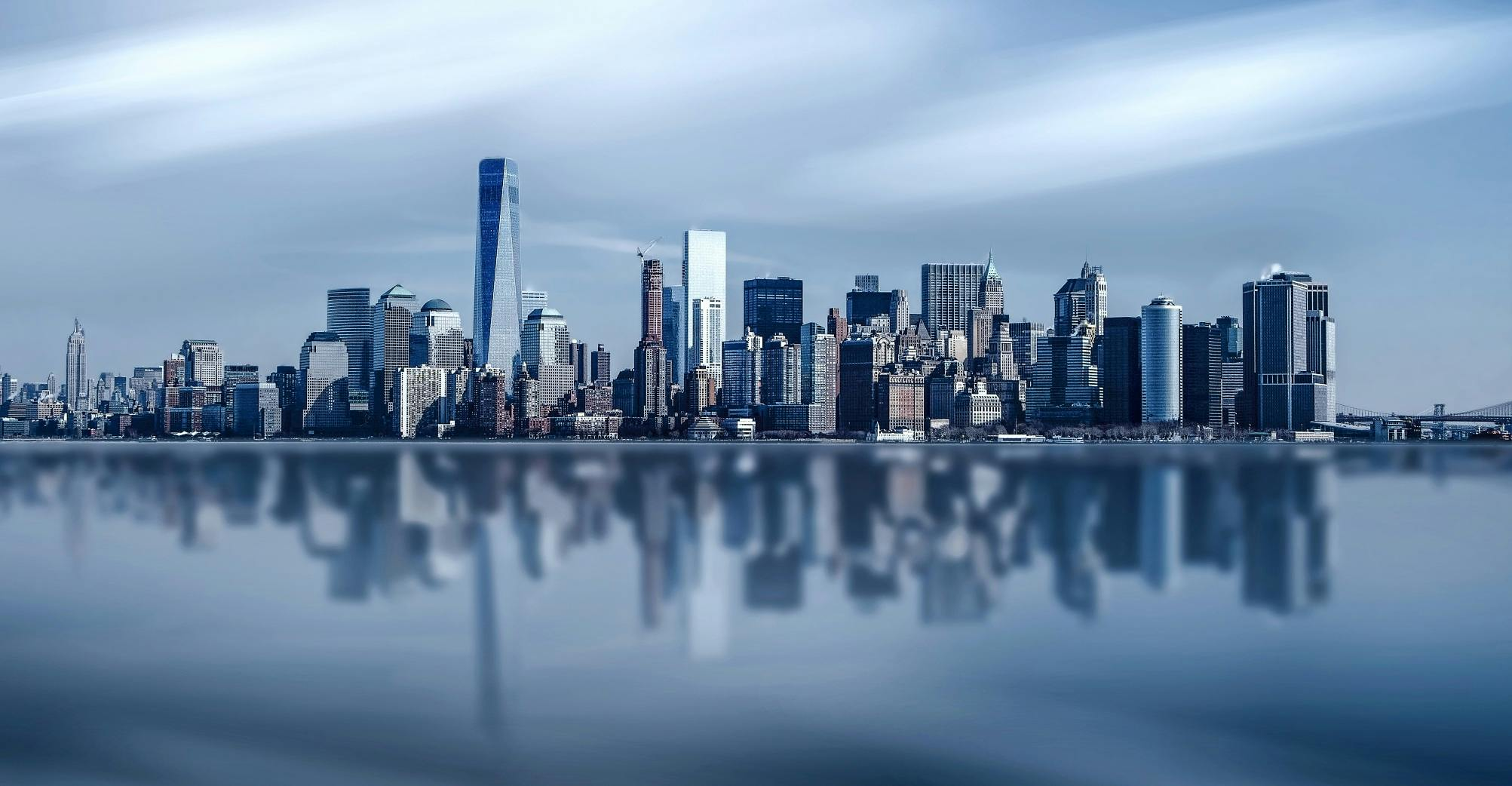 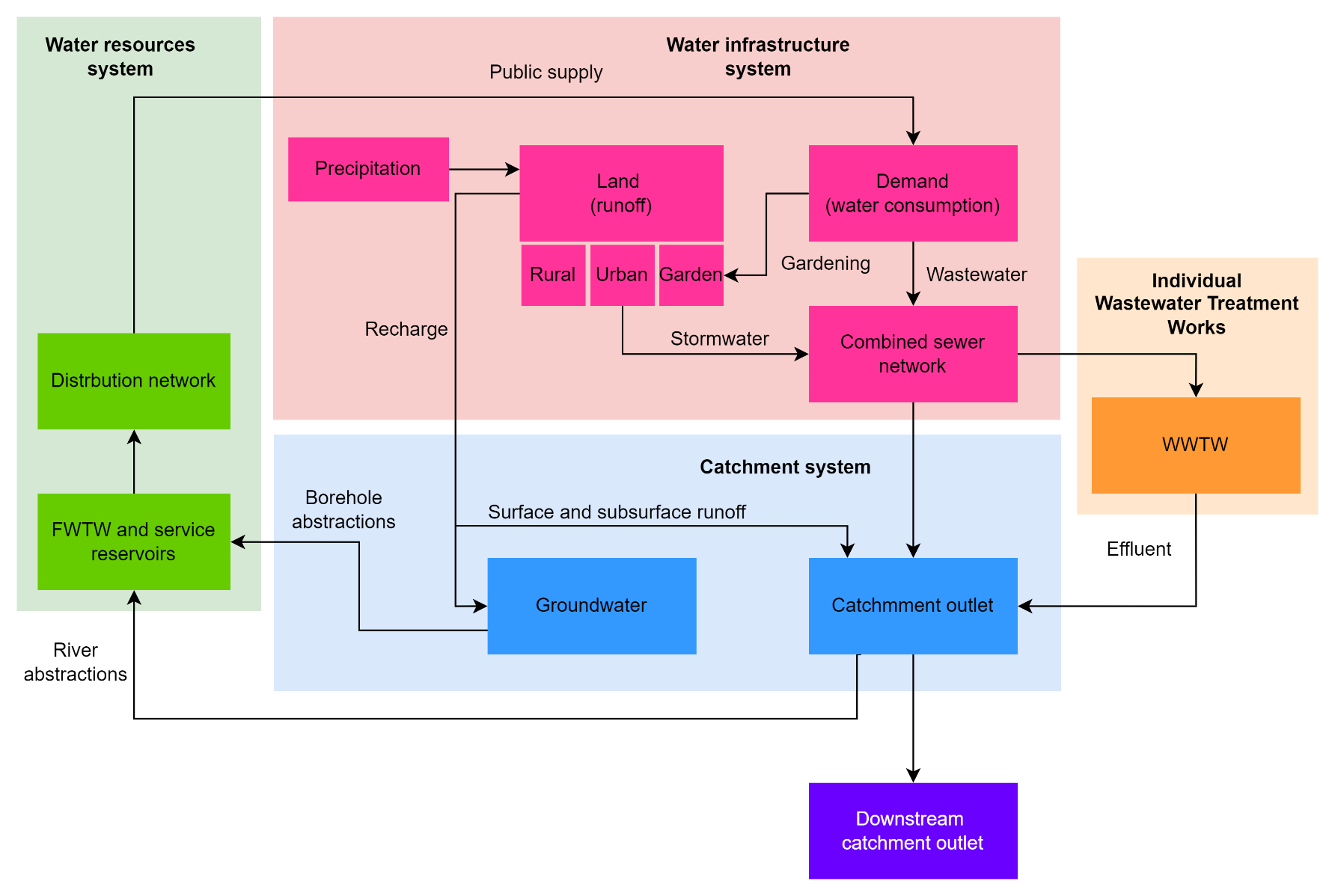 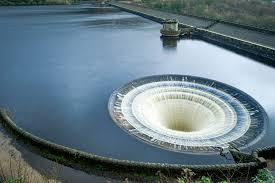 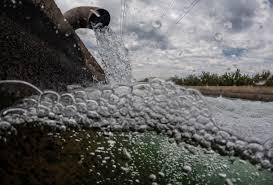 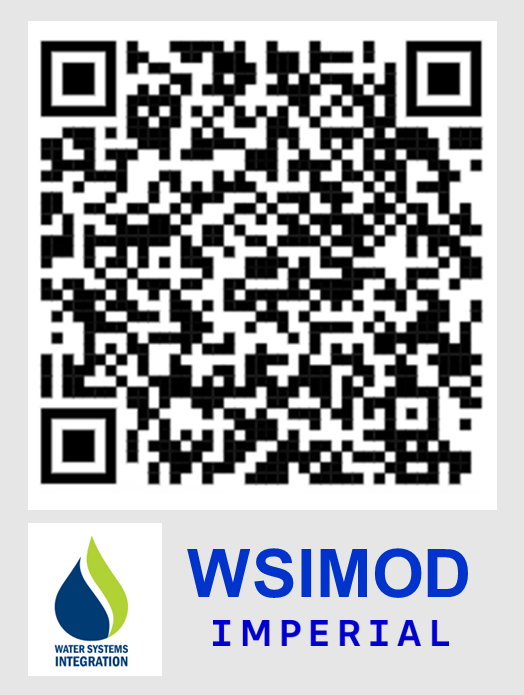 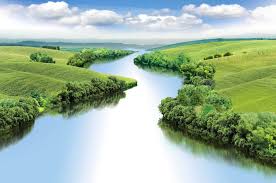 WSIMOD generic configuration
Catchment outlet
DAFNI Conference 2024
Part 1: Resilience
Submitted for review
DAFNI Conference 2024
Water Systems Integration Resilience Assessment Framework
Integration across metrics, time and water system components
C. Unified evaluation for multiple water system components
A. Unified definition of dynamic resilience with a two-level threshold
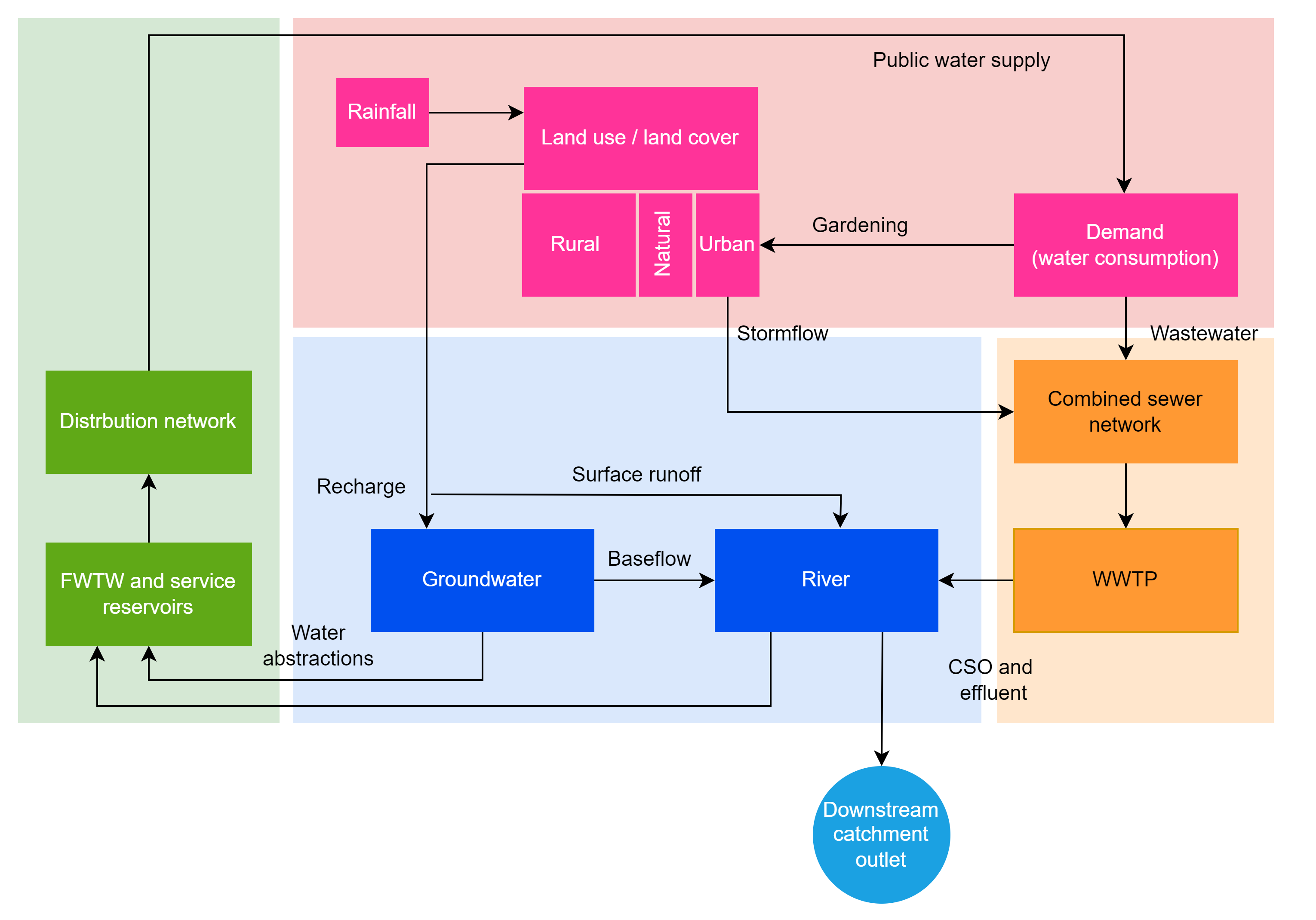 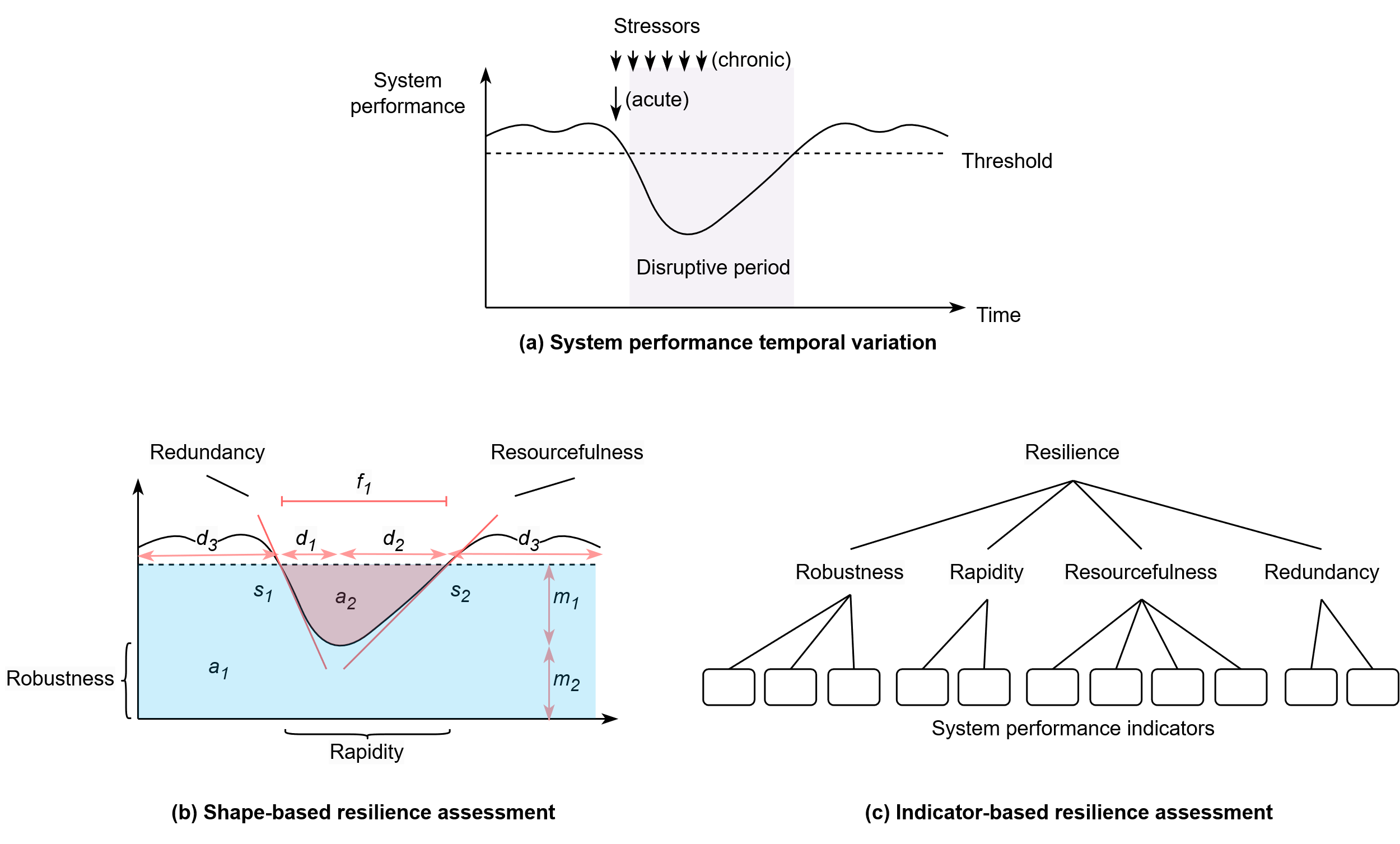 Vulnerable threshold
b
Critical threshold
a
c
B. Unified definition of performance and resilience metrics
1) Abstractions/demand balance (Demand)
2) Groundwater availability (Groundwater)
3) CSO ammonia concentration (CSO)
4) Sewer flooding (Sewer)
5) High flows (Flood)
6) Low flows (Drought)
7) River water quality (Phosphate)
8) River water quality (Nitrate)
3
Event-level
Annual-level
System-level
DAFNI Conference 2024
Case study – Luton catchment, UK
Simulations using WSIMOD
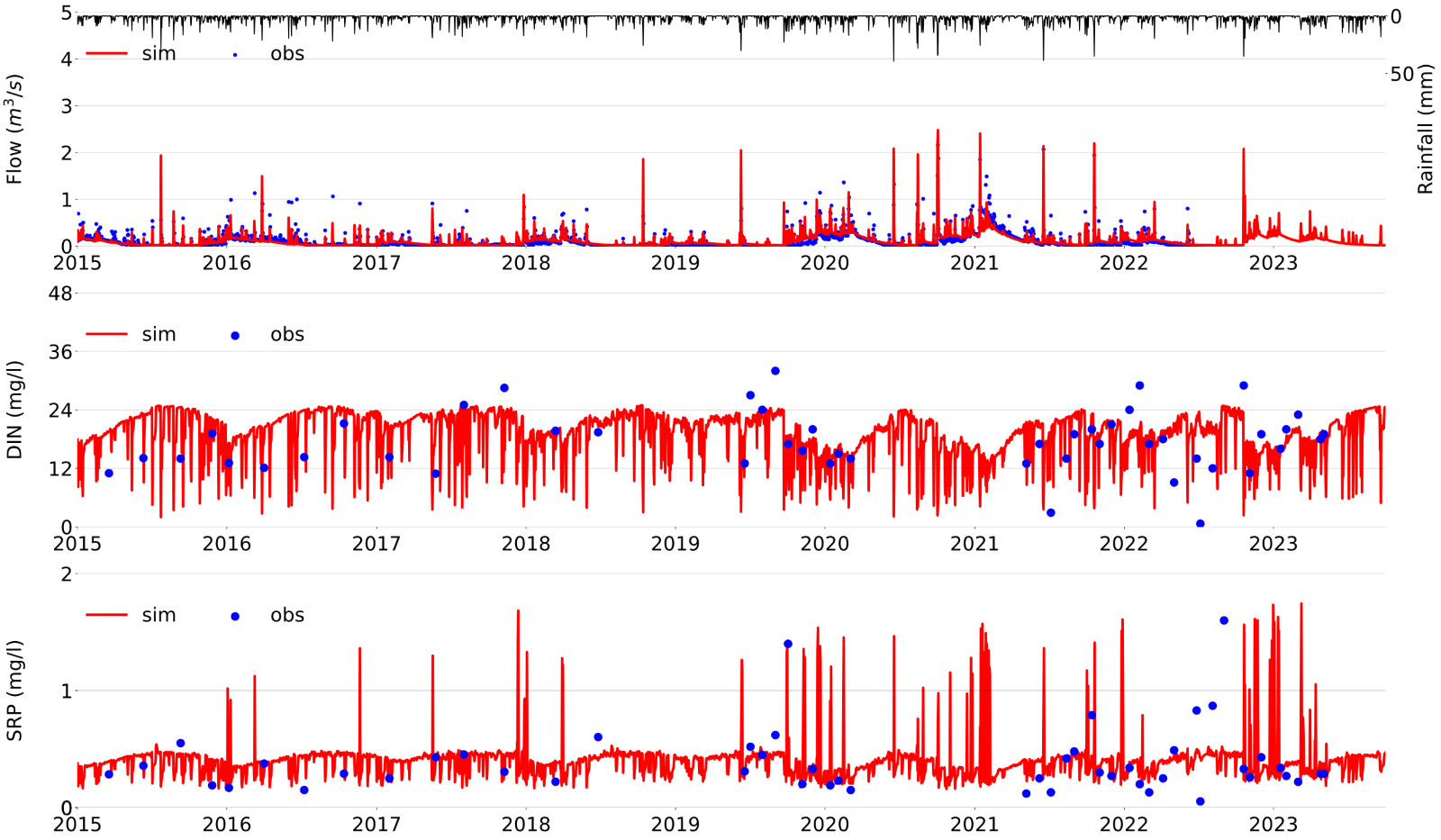 NSE = 0.6
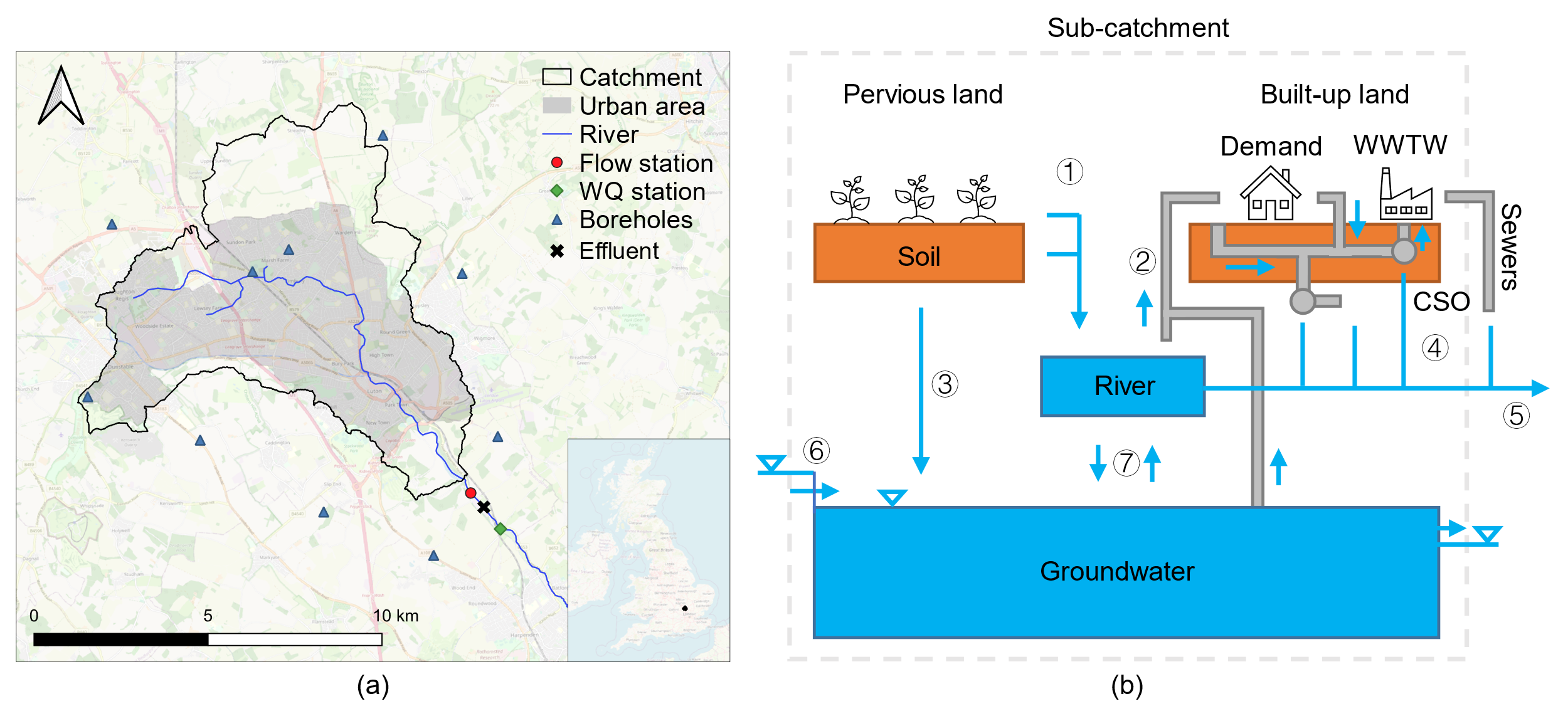 PB = 9%
PB = -2%
8-year simulation period
DAFNI Conference 2024
Resilience assessment per water system component
Event-level: response and robustness variability across the system
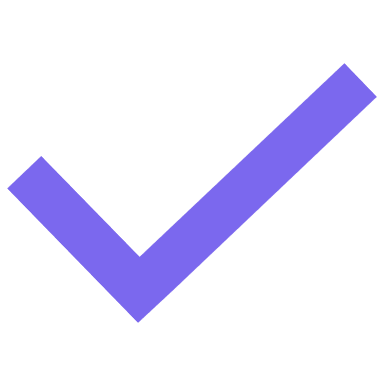 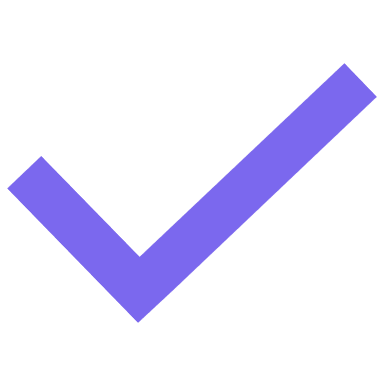 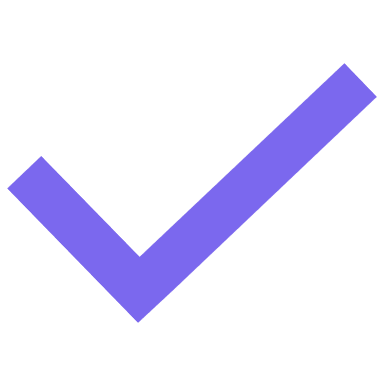 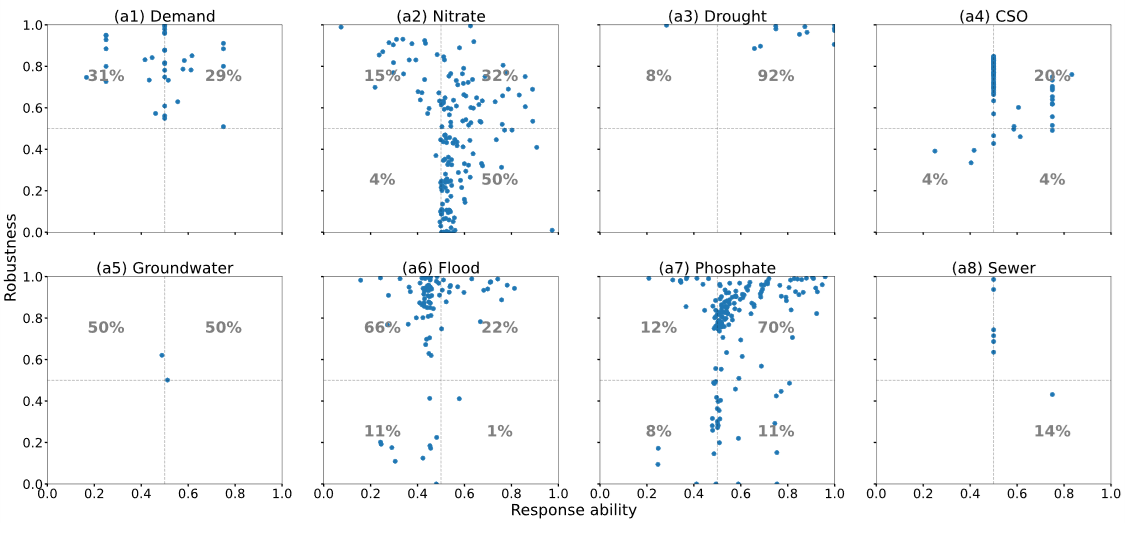 Robustness
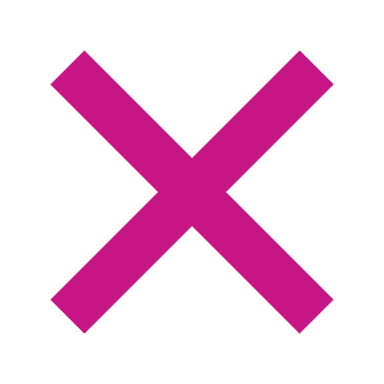 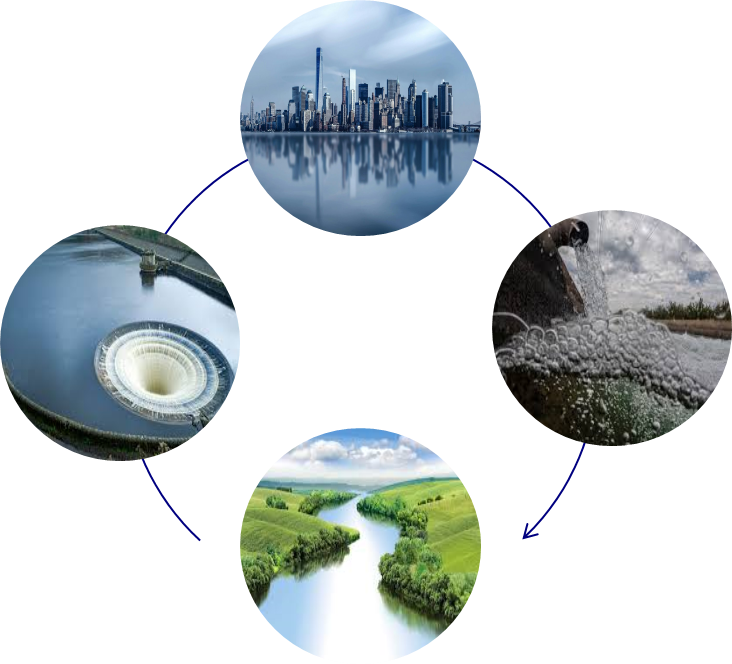 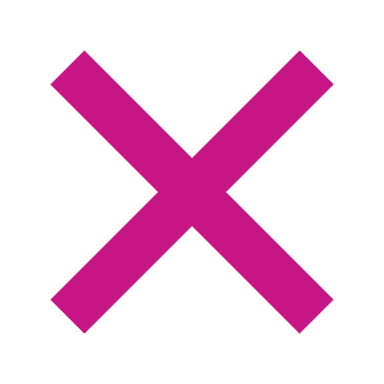 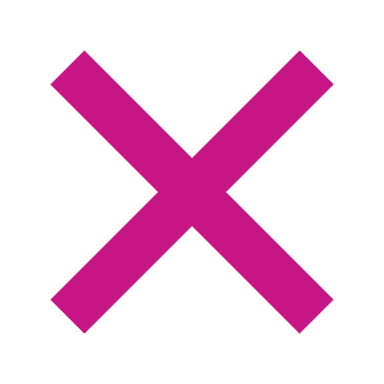 Response
DAFNI Conference 2024
Resilience assessment per water system component
Event-level: response and robustness variability across the system
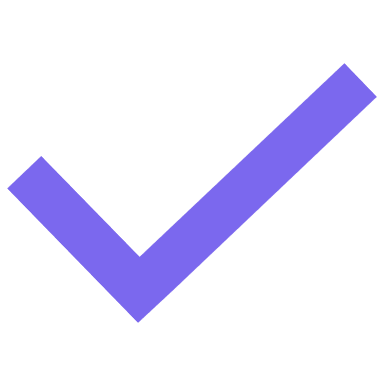 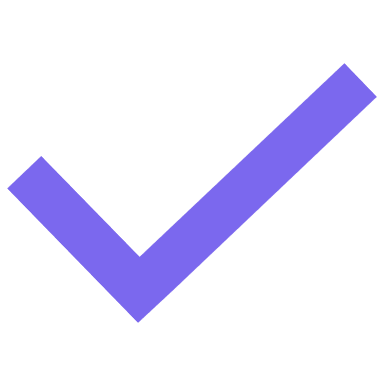 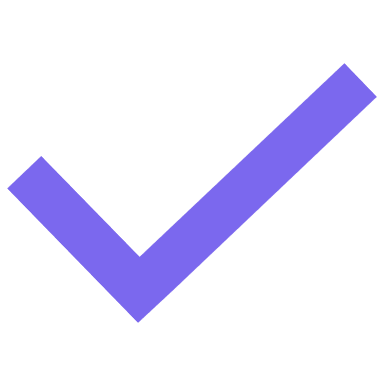 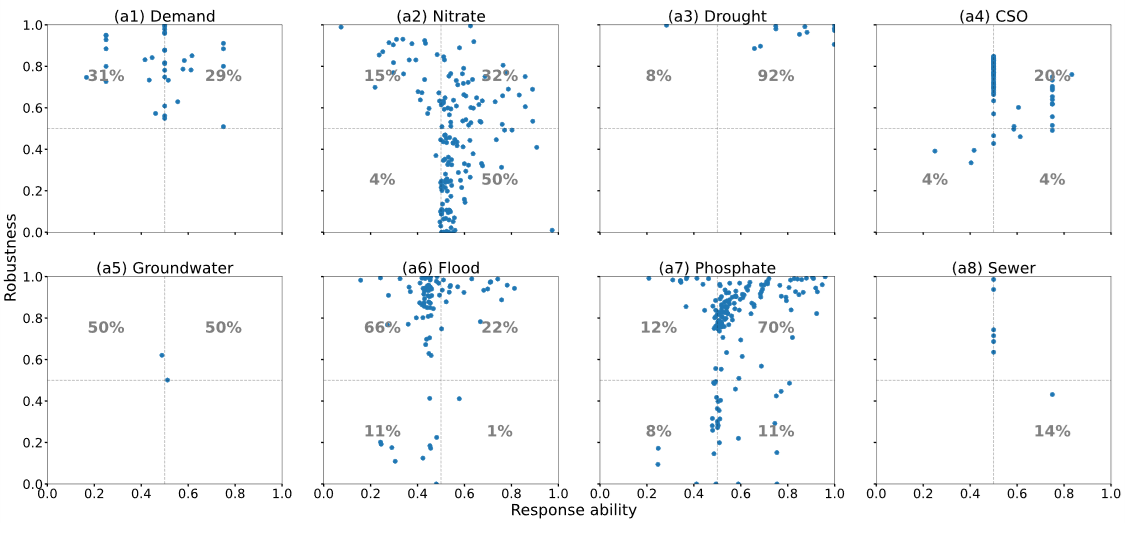 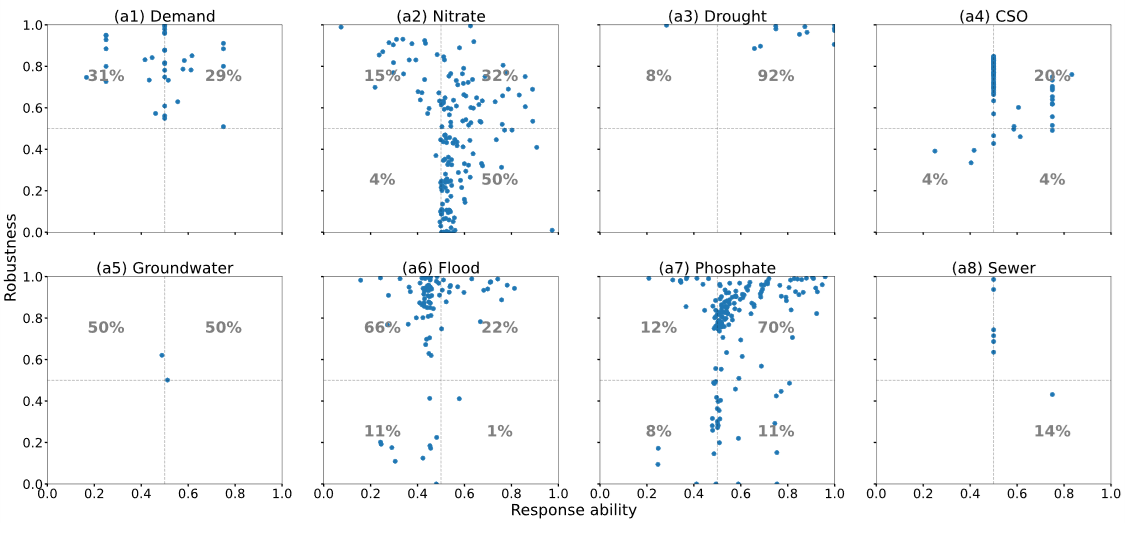 Robustness
92%
66%
Flood indicators show low loss of functionality but slower recovery, making the system highly vulnerable for extreme events
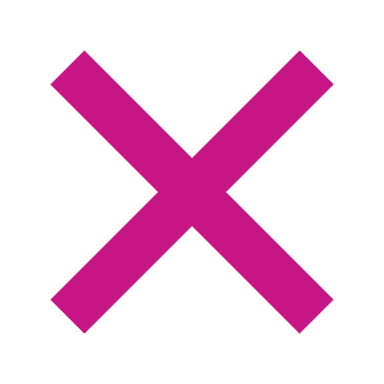 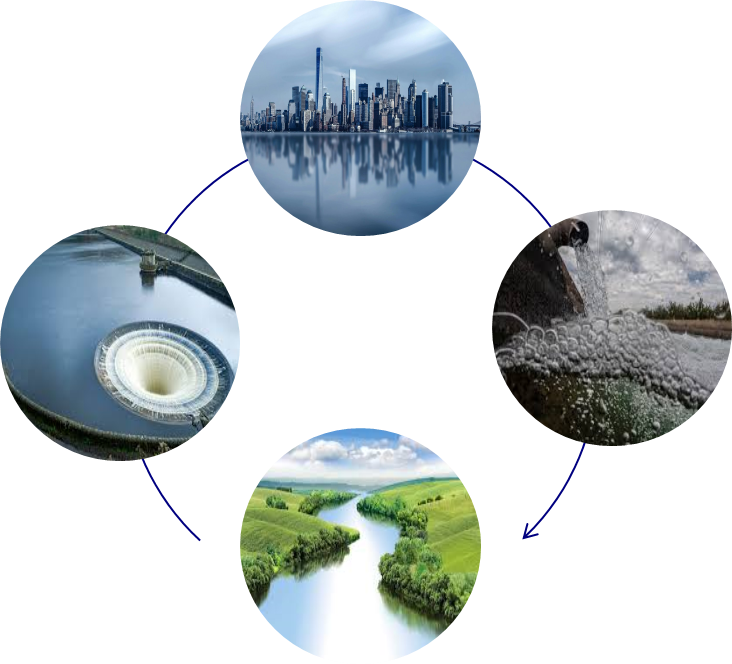 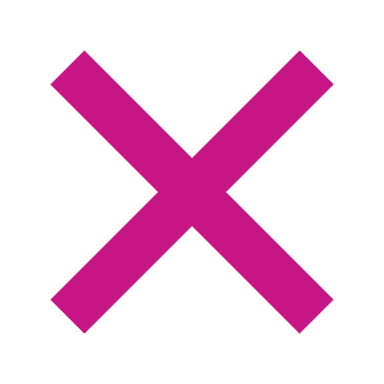 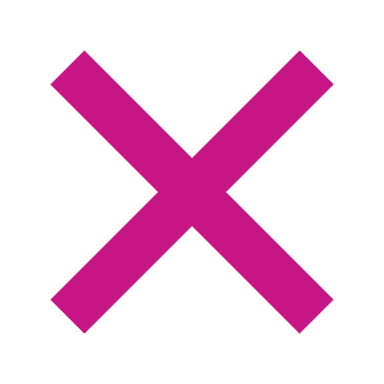 Response
Luton low flow and phosphate indicators show strong resistance and recovery
11%
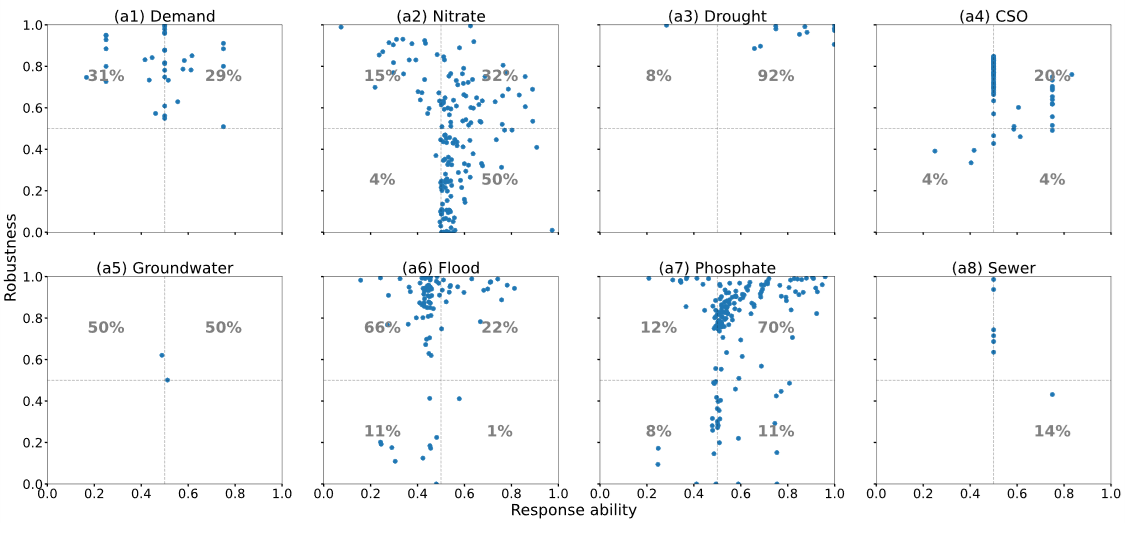 70%
Significant losses of functionality for P and N that occur due to the high pollution peaks
11%
50%
DAFNI Conference 2024
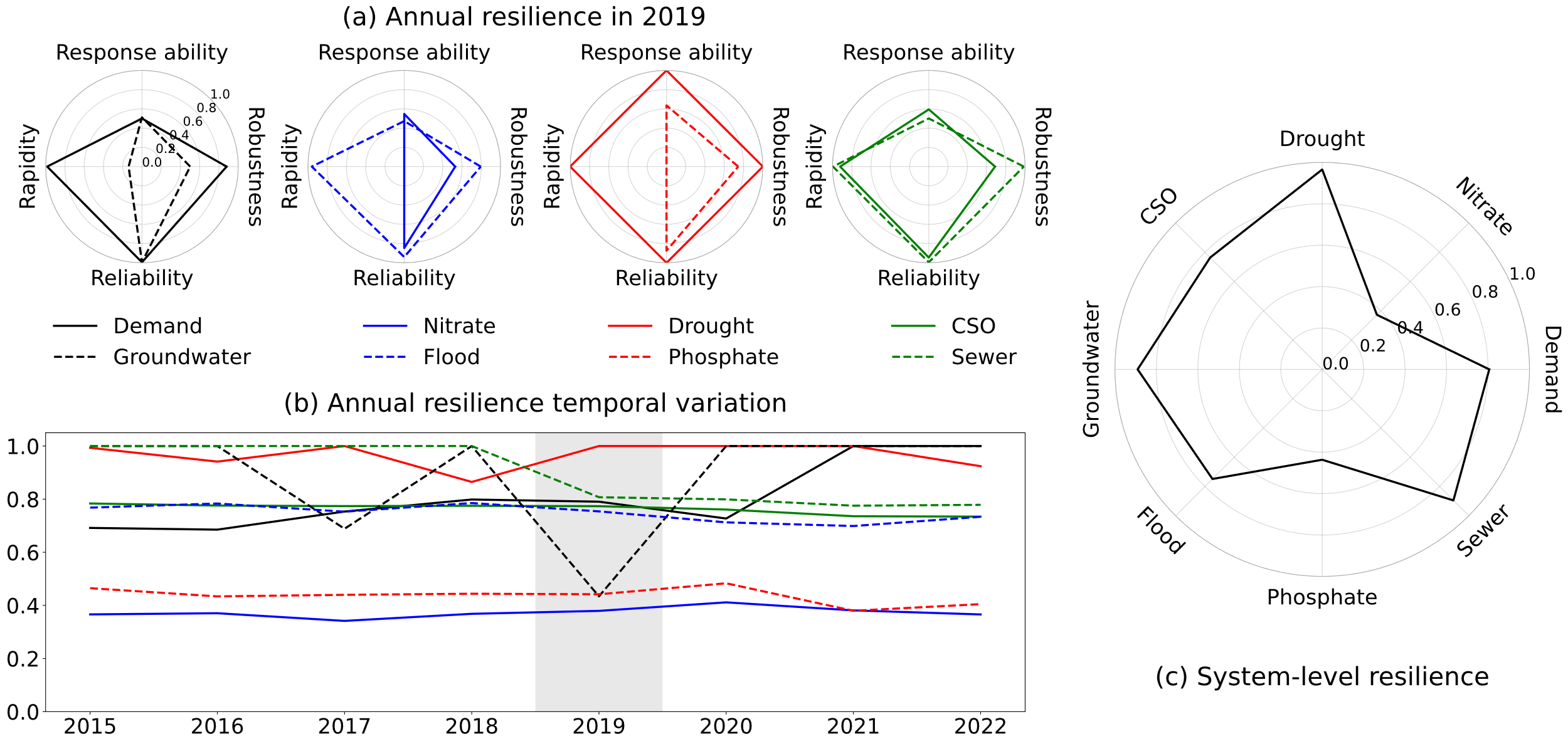 Resilience assessment – aggregation
Annual per component and the system level
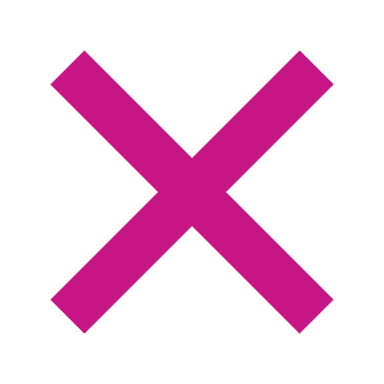 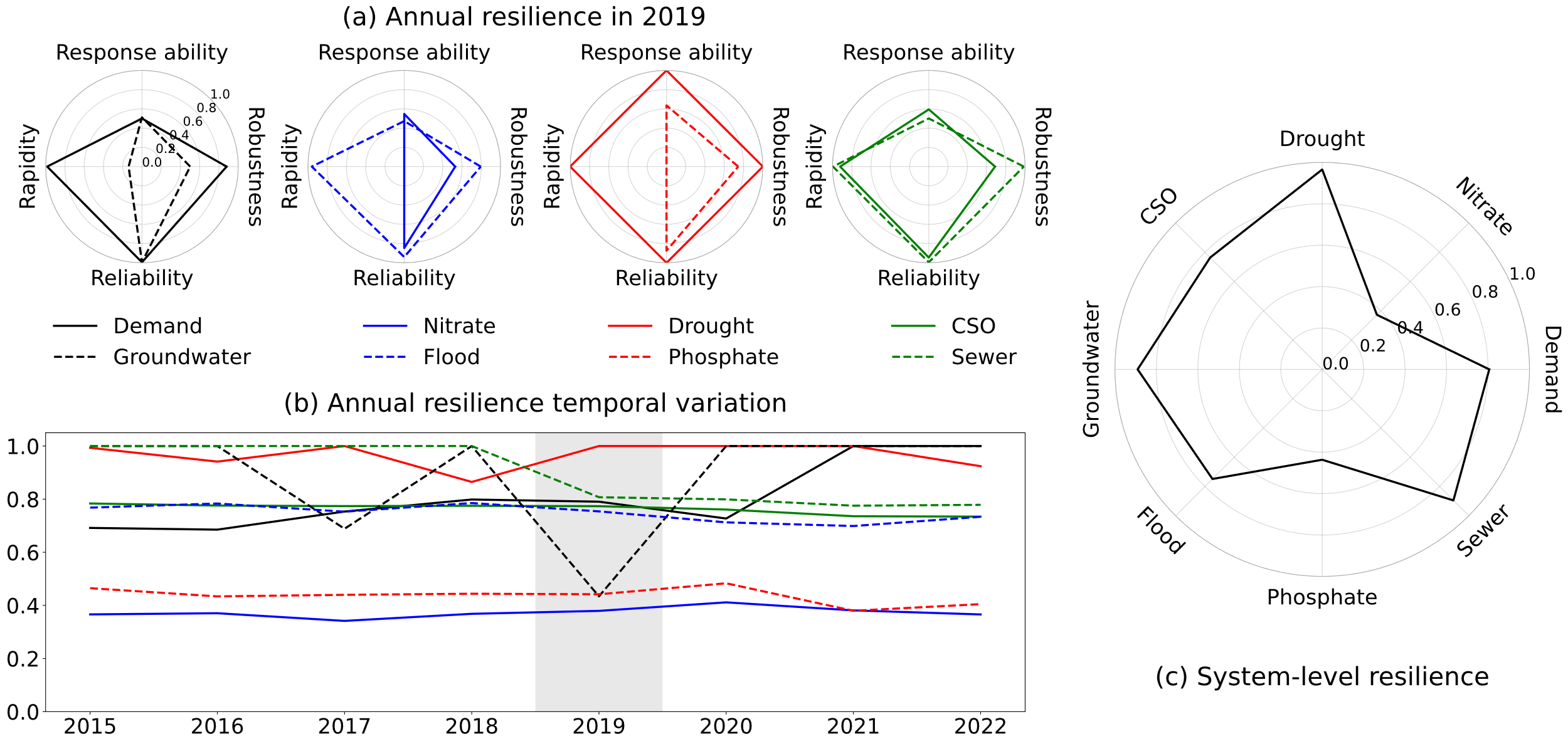 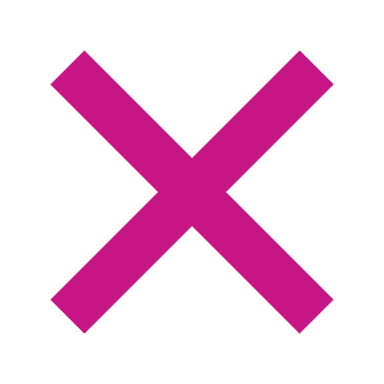 In 2019, resilience was more affected for groundwater resources and water quality than  surface water flow aspects of the IWS
When the resilience metric is aggregated as a system level, it is clear which components of an IWS have been designed with resilience in mind
DAFNI Conference 2024
Part 2: Adaptive planning
Work in progress
DAFNI Conference 2024
Most ideal
Multi-stage
The novel multi-stage adaptive planning
Flood resilience example
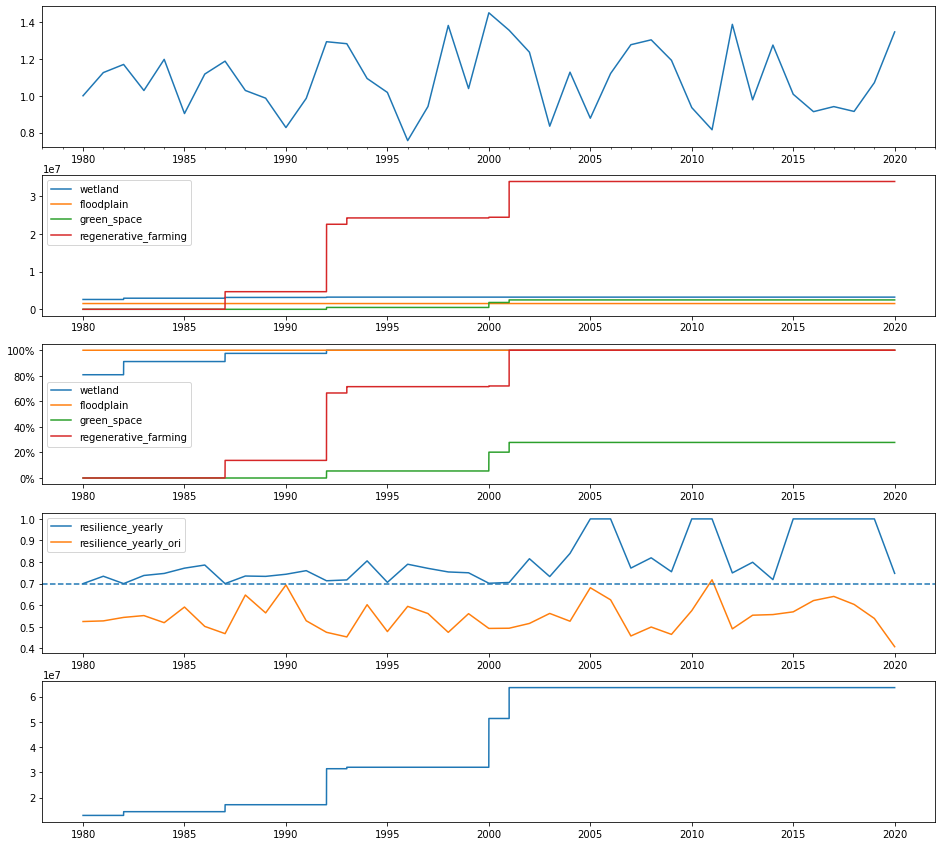 (Scaled) Size of interventions
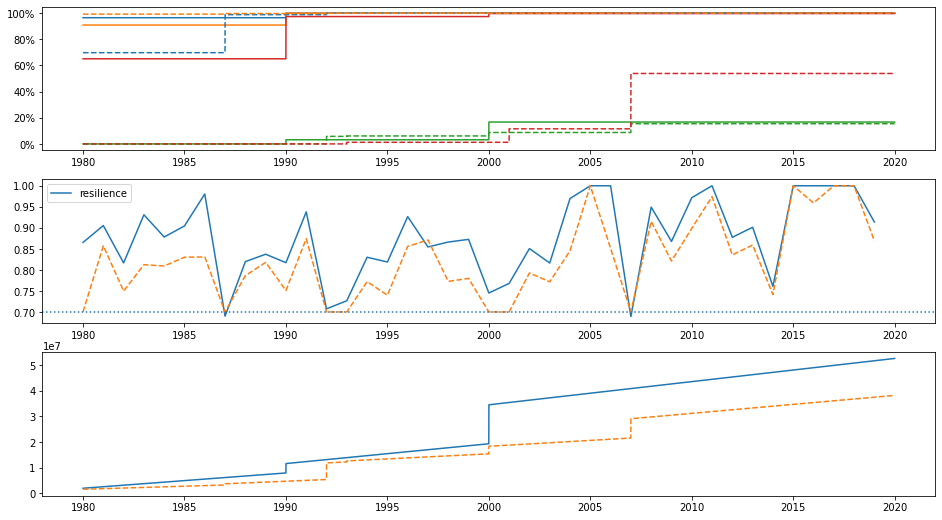 Flood resilience
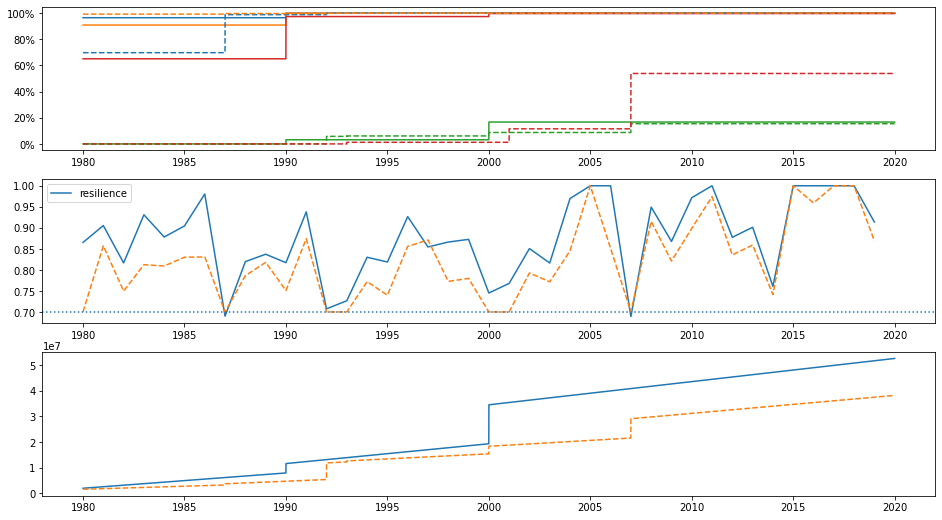 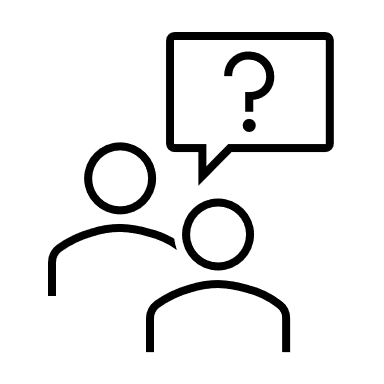 Within the predicted range of climate uncertainty:
Implement 
and
 monitor
How my system performs without portfolio of interventions?
Costs
Business-as-usual (BAU) resilience
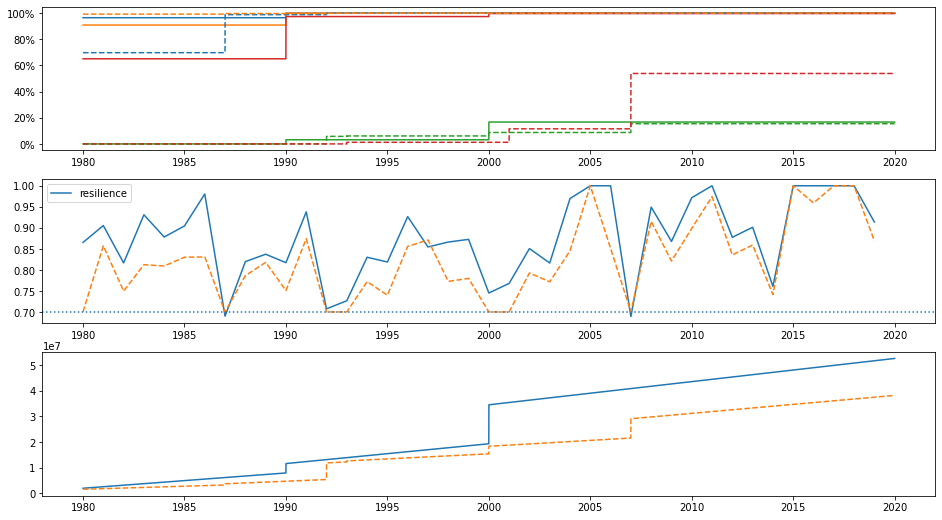 How each designed portfolio performs?
Preferences
Portfolio resilience
Part 3: What next
Work in progress
DAFNI Conference 2024
Benefits and potential impact of RIWS approach
Stakeholder engagement through communications of resilience assessment findings
Environment Agency:
Implications for resilience of aquatic ecological systems
Affinity Water:
'Criticality' in water supply systems
Consider groundwater abstraction license as an intervention rather than uncertainty
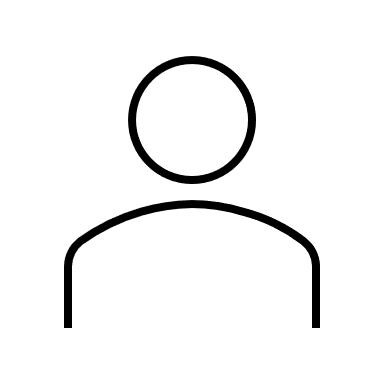 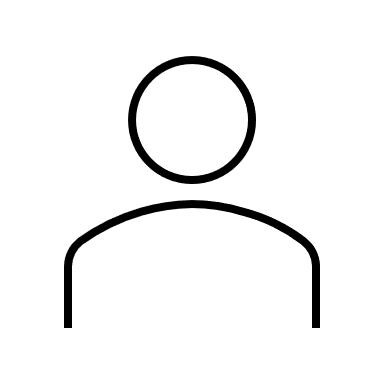 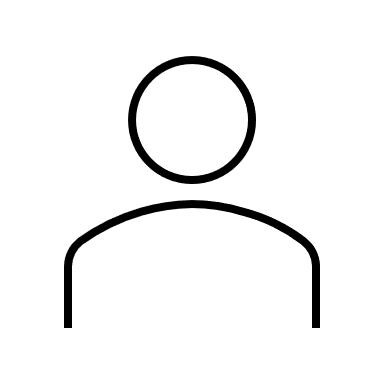 Great London Authority:
Recommended guidelines for uncertainty projections
Consensus
A new method for enabling resilience intercomparison between subsystems​
Agree on the finding that river water quality has the least resilience
Thames Water:
Assessment locations for river water quality
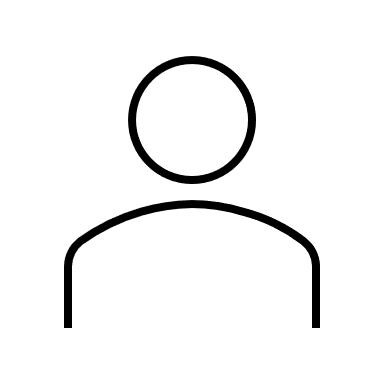 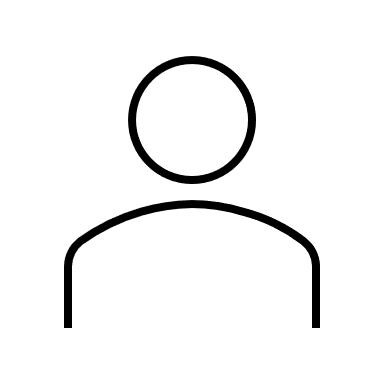 Mott MacDonald:
Take future planned interventions into account​ for adaptive planning
RIWS to support UK policy in water systems resilience planning?
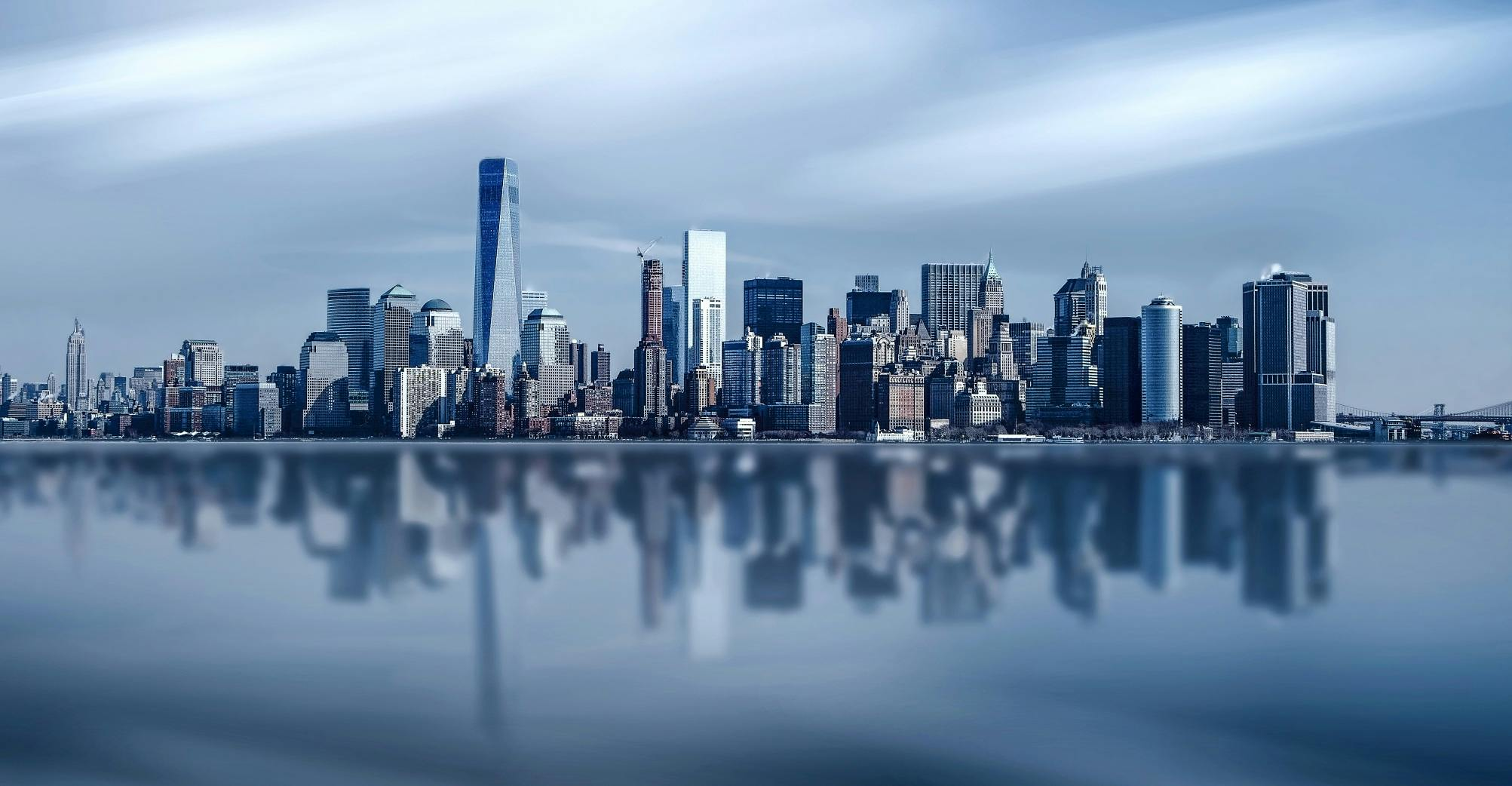 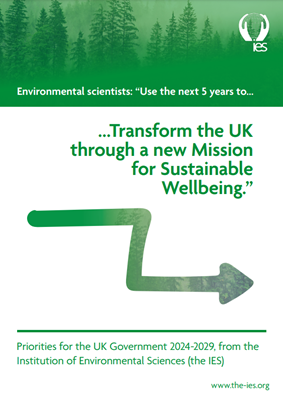 People, land and water
Water supply system
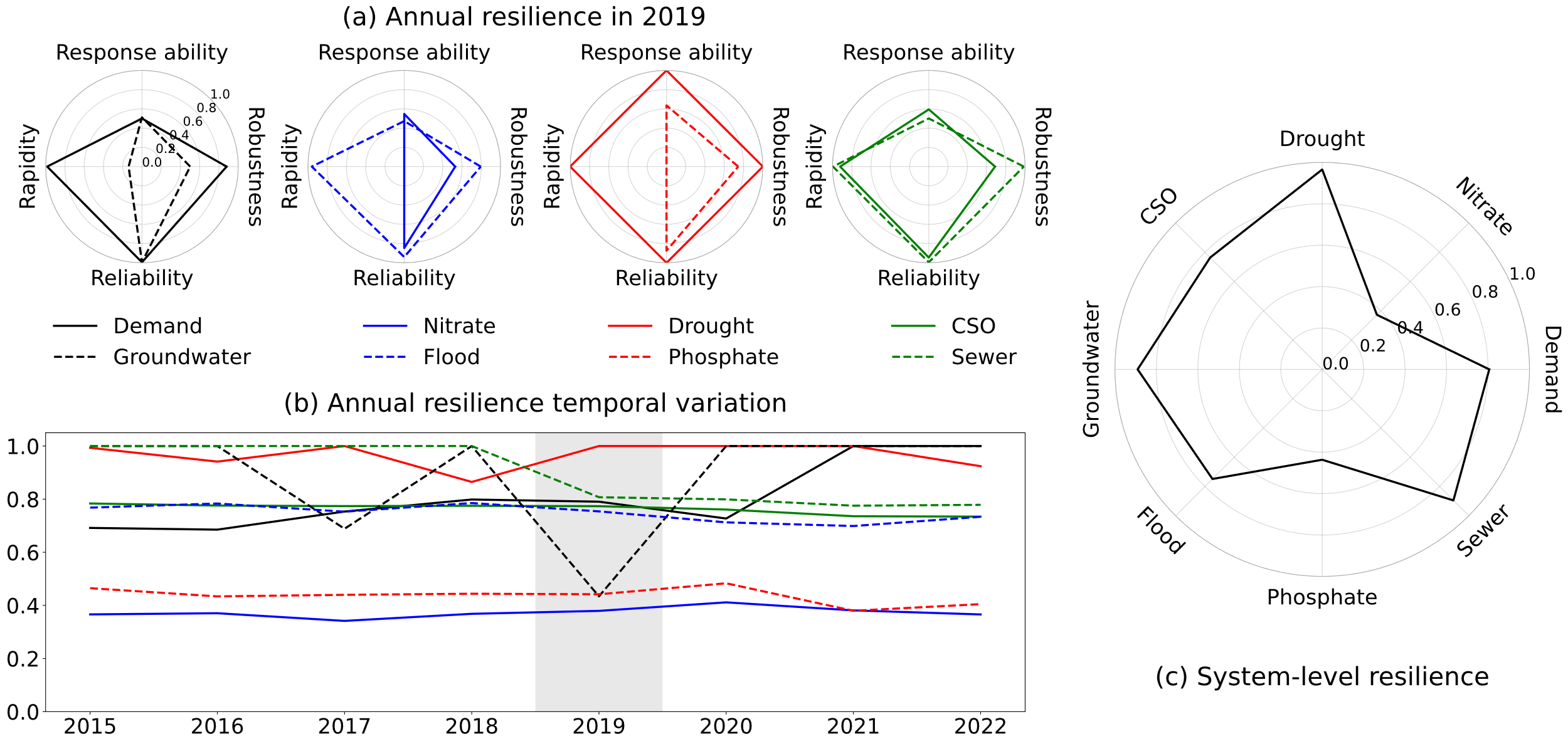 “Support the delivery of a systems approach to water with models of the integrated water system, aligned with the UK’s implementation of the Water Framework Directive.”
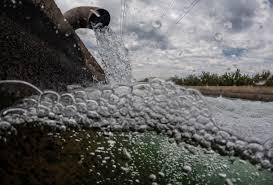 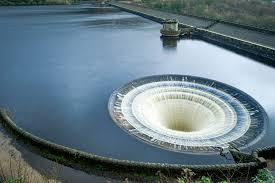 Integrated 
Water System
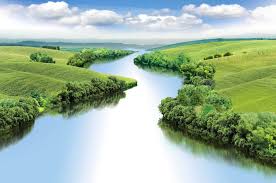 Wastewater system
River environment
https://www.the-ies.org/resources/environmental-science-transform-sustainable-wellbeing
DAFNI Conference 2024
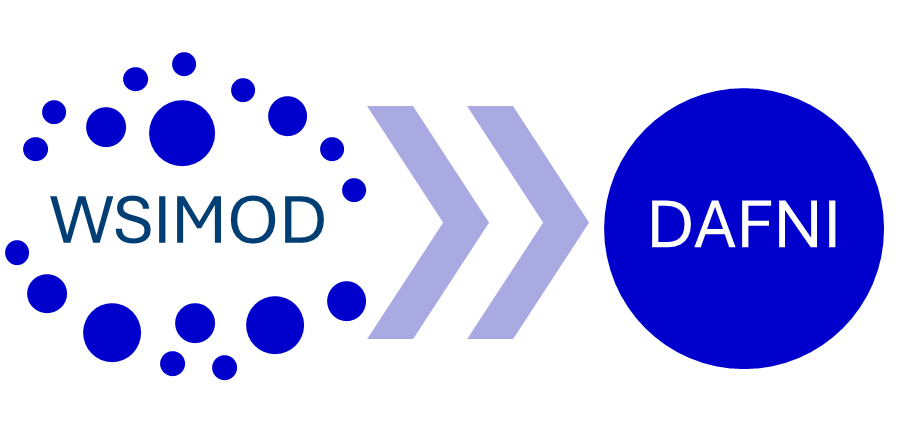 Thank youana.mijic@imperial.ac.ukleyang.liu16@imperial.ac.uk
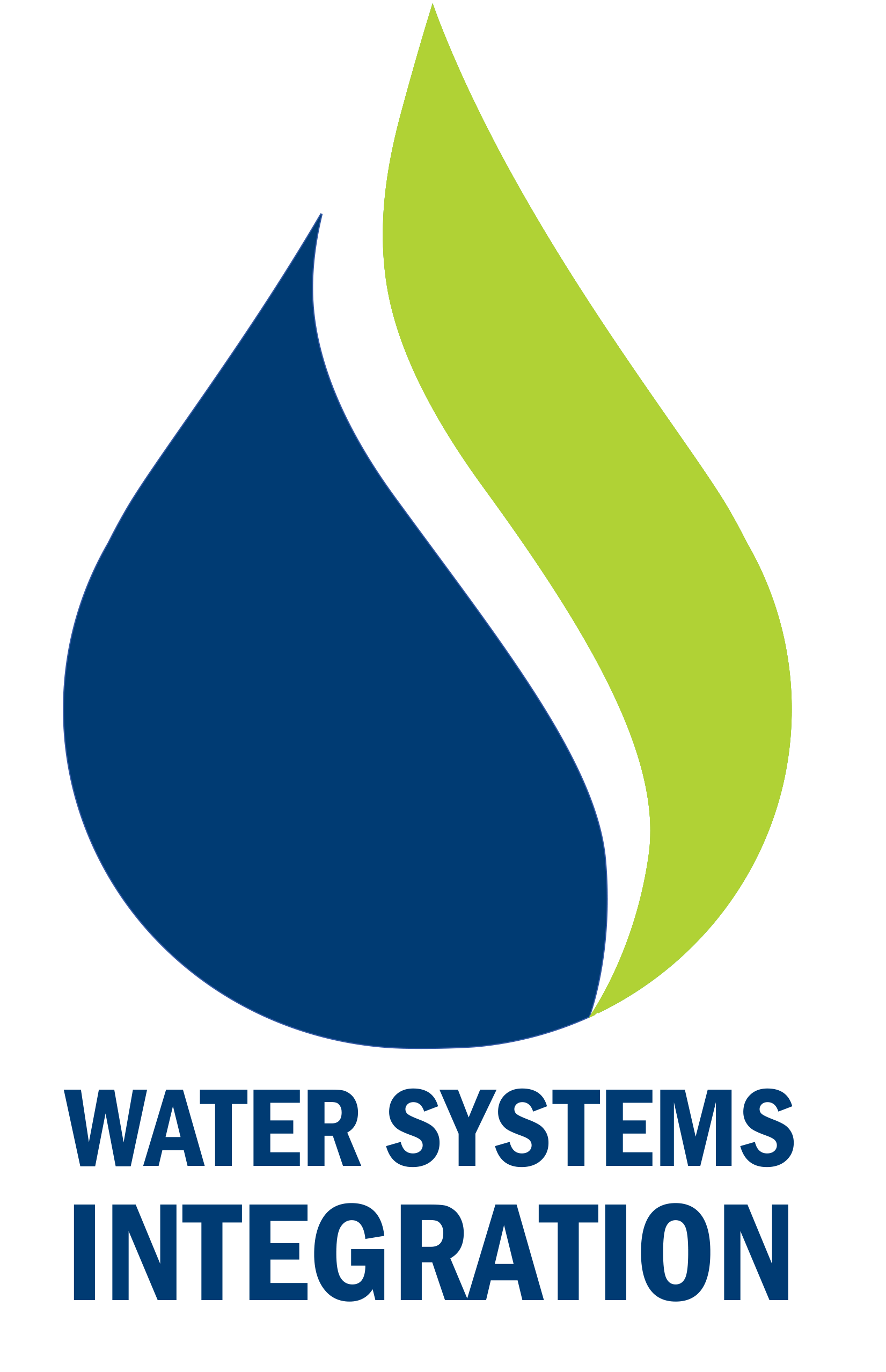 DAFNI Conference 2024
Resilience assessment per water system component
Event-level: rapidity and reliability
Lower and less variable, the better
Extreme events – groundwater drought > 300 days
Long duration of pollution events
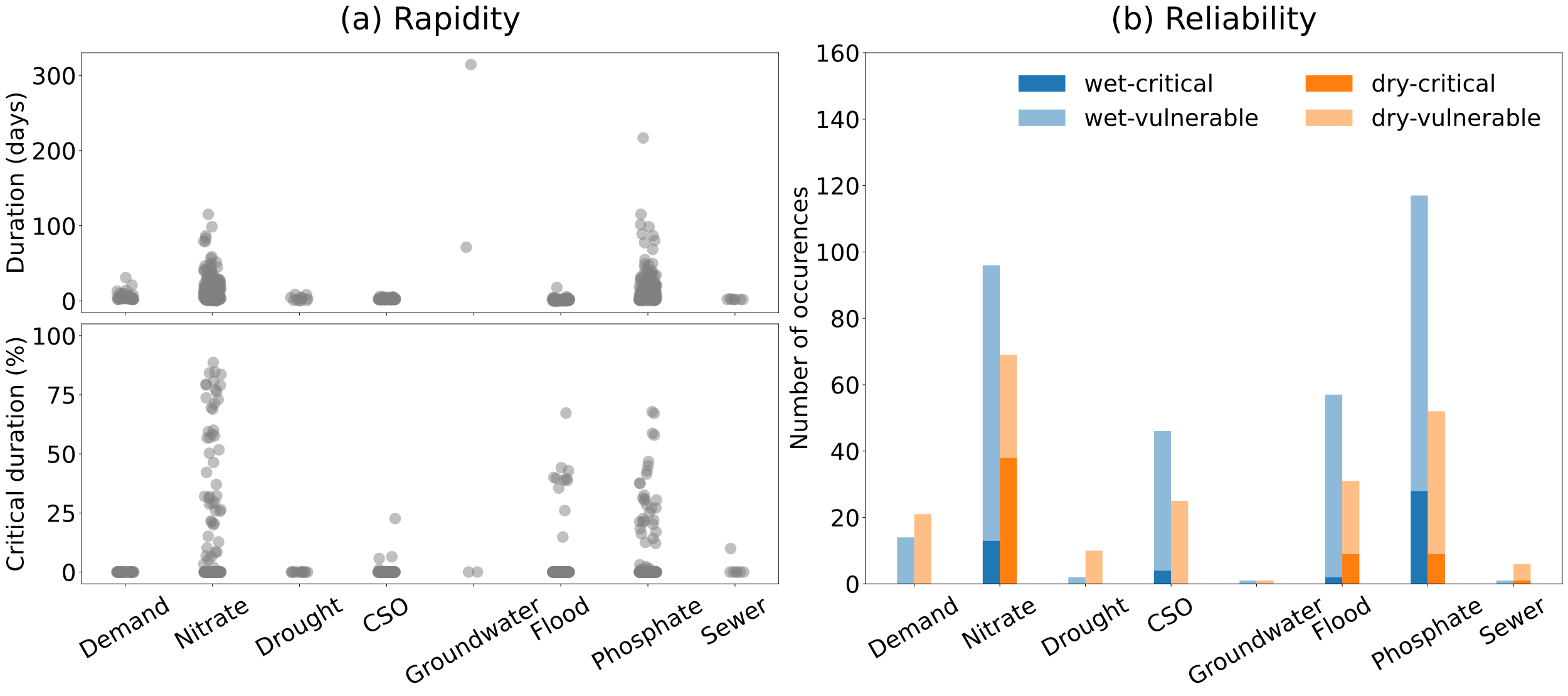 Chronic versus 
acute issue
High % of below critical threshold events
DAFNI Conference 2024
Resilience assessment per water system component
Event-level: rapidity and reliability
Lower and less variable, the better
Extreme events – groundwater drought > 300 days
Frequent versus infrequent issue
Flooding happening during dry season as well
Long duration of pollution events
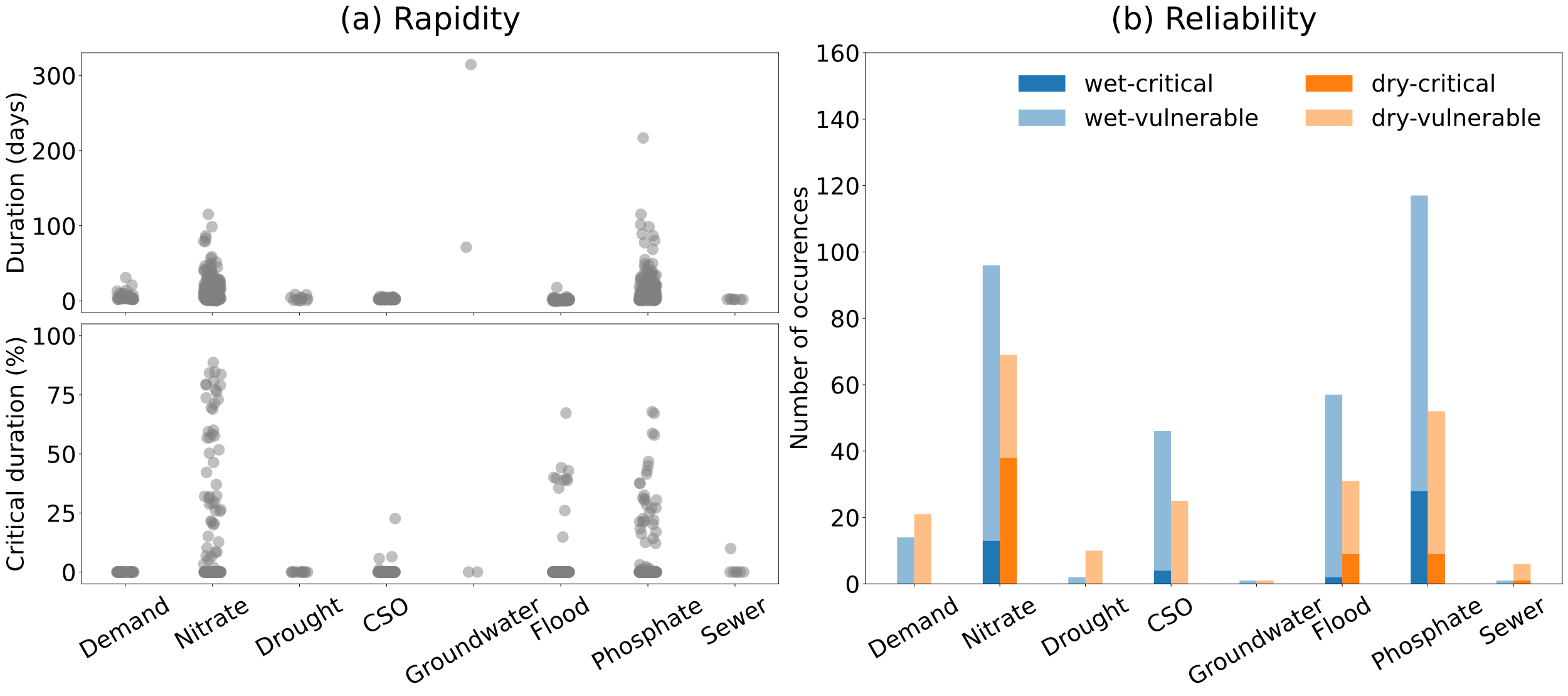 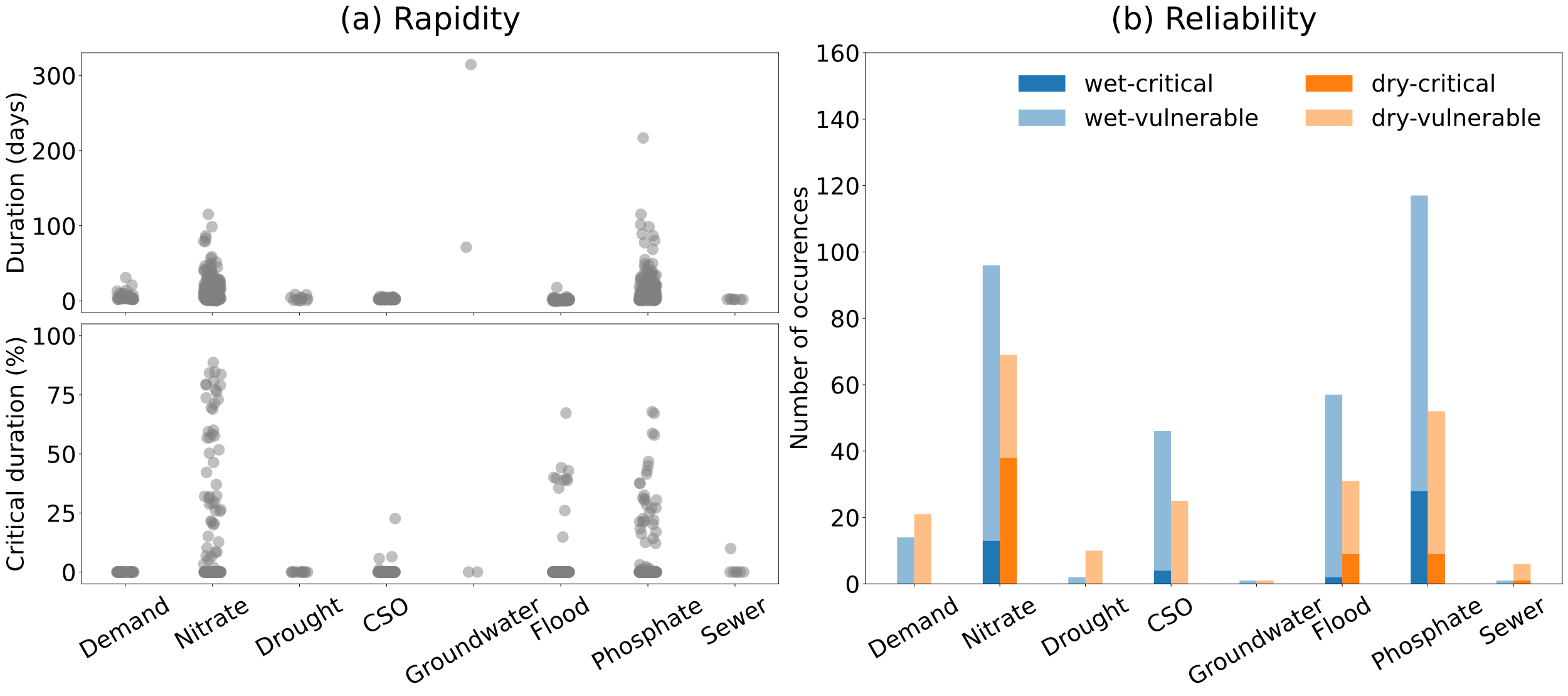 Chronic versus 
acute issue
dry (May-October) 
wet (November-April
Frequent issues with flooding and water quality
High % of below critical threshold events
DAFNI Conference 2024